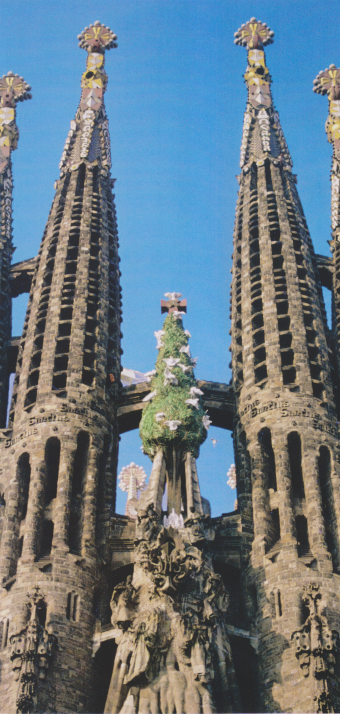 Barcellona, Sagrada Familia, le gugli della facciata della Natività
Barcellona, veduta generale della Sagrada Familia
Barcellona, Sagrada Familia, facciata della Natività
Barcellona, Sagrada Familia, fcciata della Natività, San Giuseppe ed il piccolo Gesù lavoratore
Barcellona, Sagrada Familia, facciata della Naatività, Matrimonio della Vergine
Barcellona, Sagrada Familia, facciata della Natività, Matrimonio della Vergine
Barcellon, Sagrada Familia, facciata della Natività, Natività, particolare